My Name Is In The Book Of Life
(I Know My Name Is There)
6/8
Db/Ab - SOL

Verses: 4/Chorus
PDHymns.com
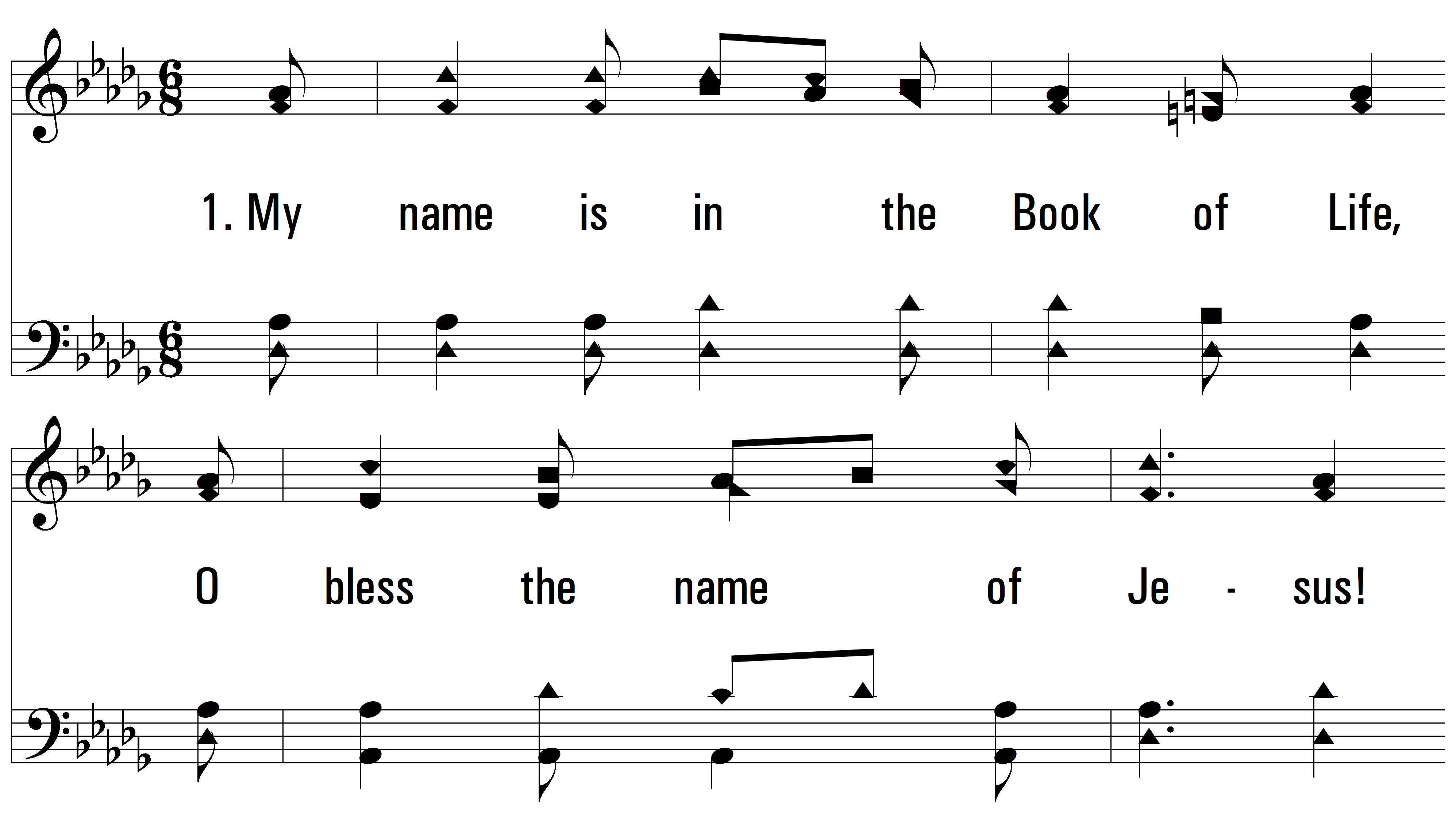 vs. 1 ~ My Name Is In The Book Of Life
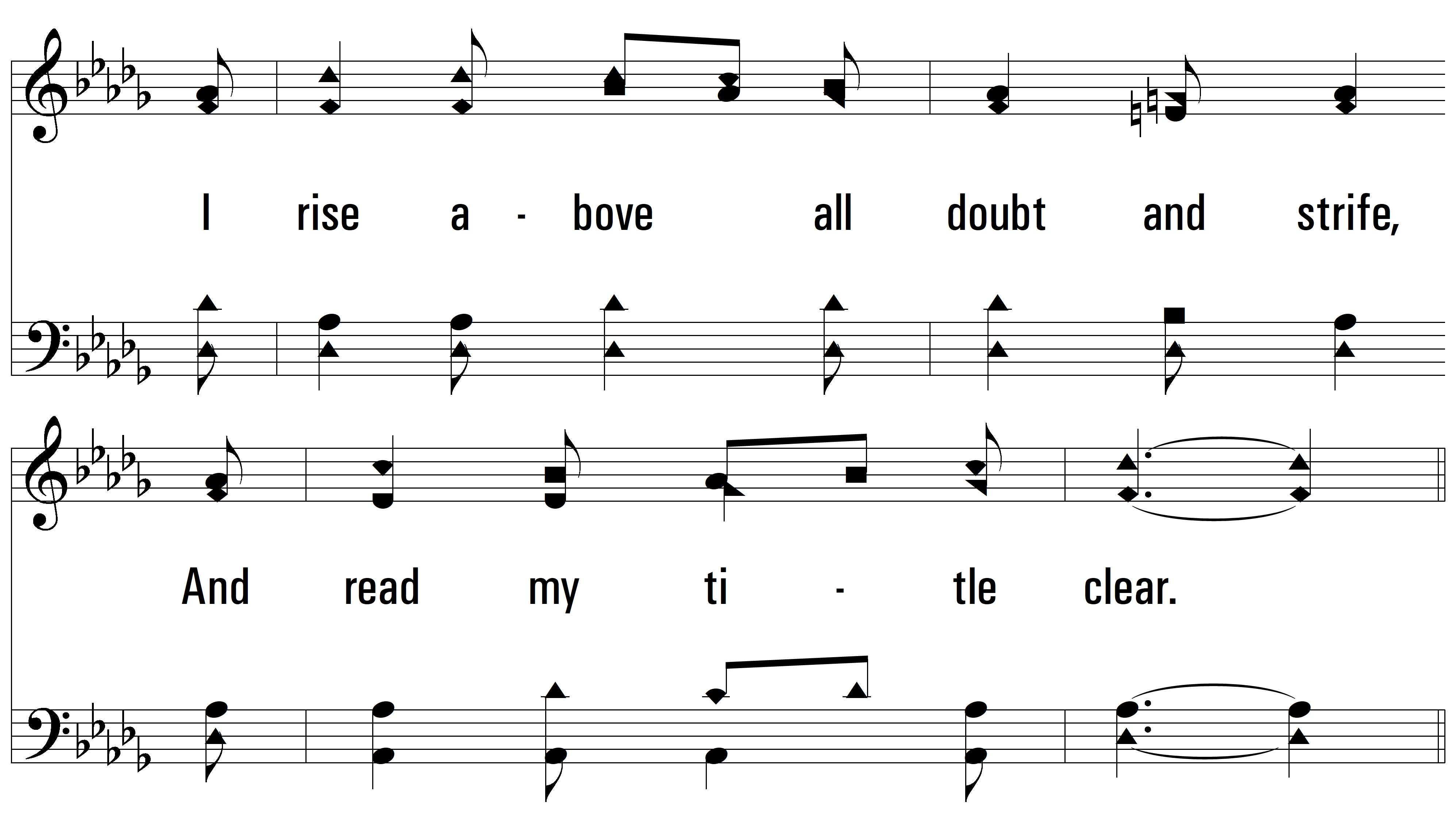 vs. 1
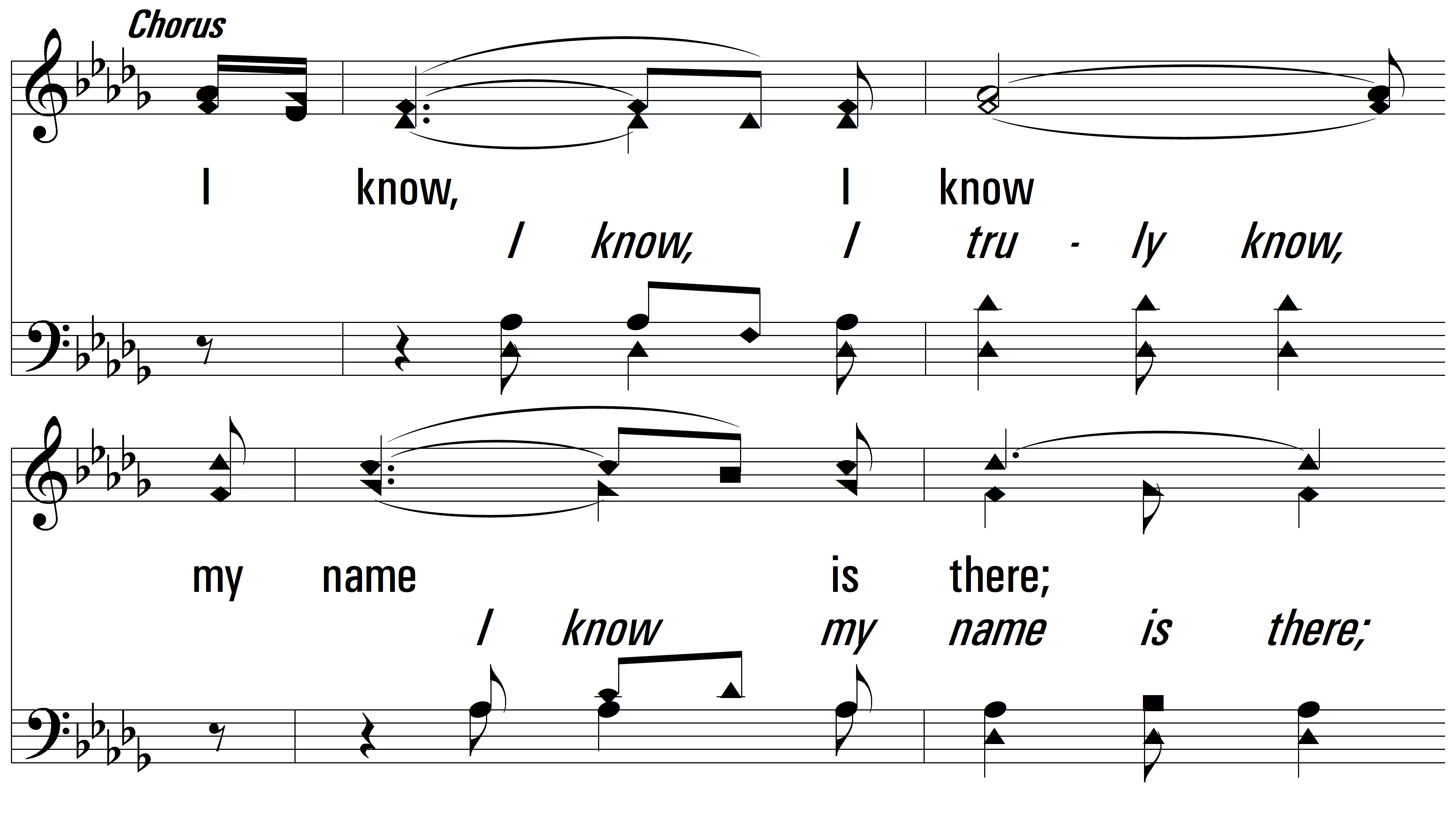 vs. 1
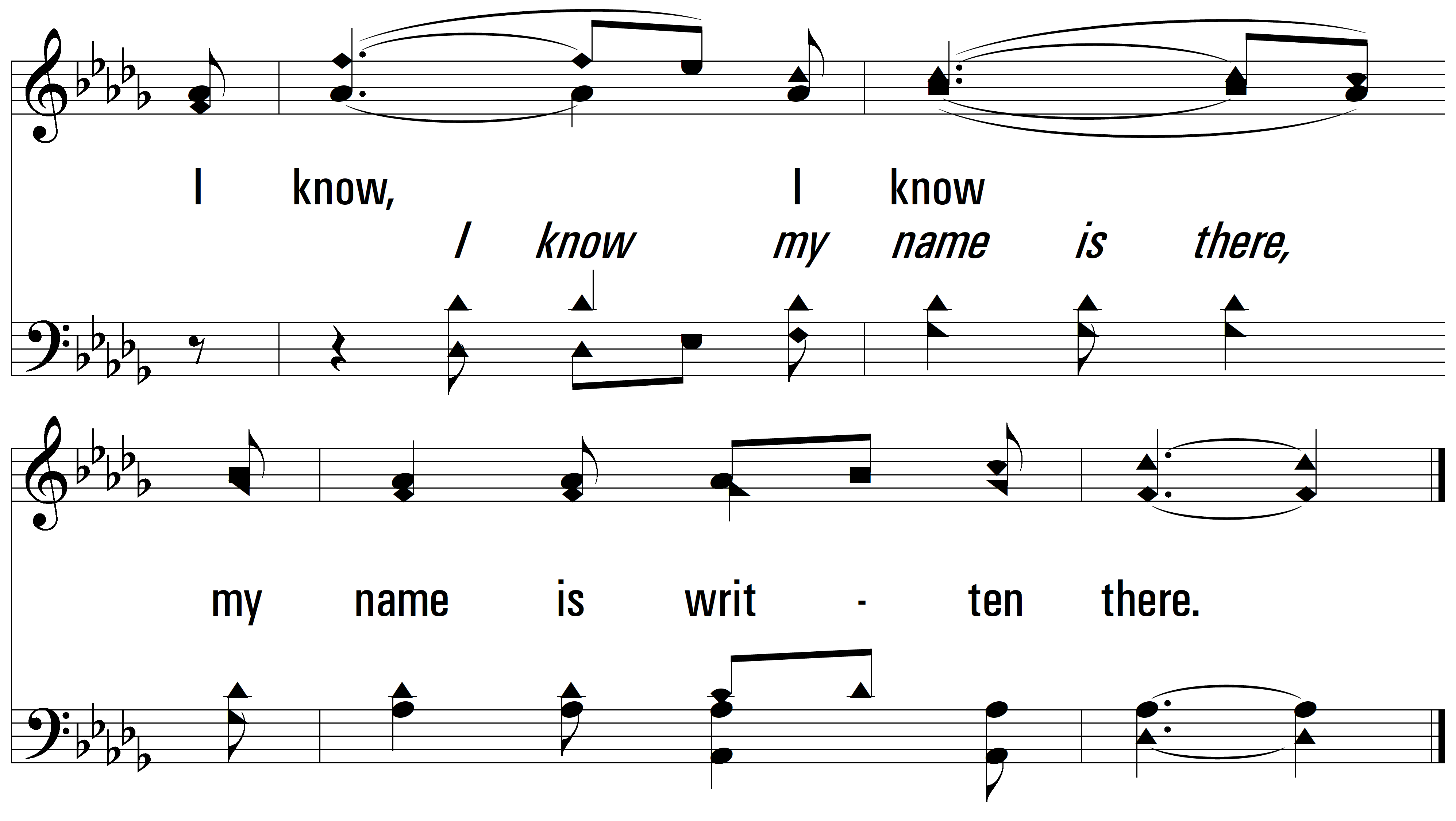 vs. 1
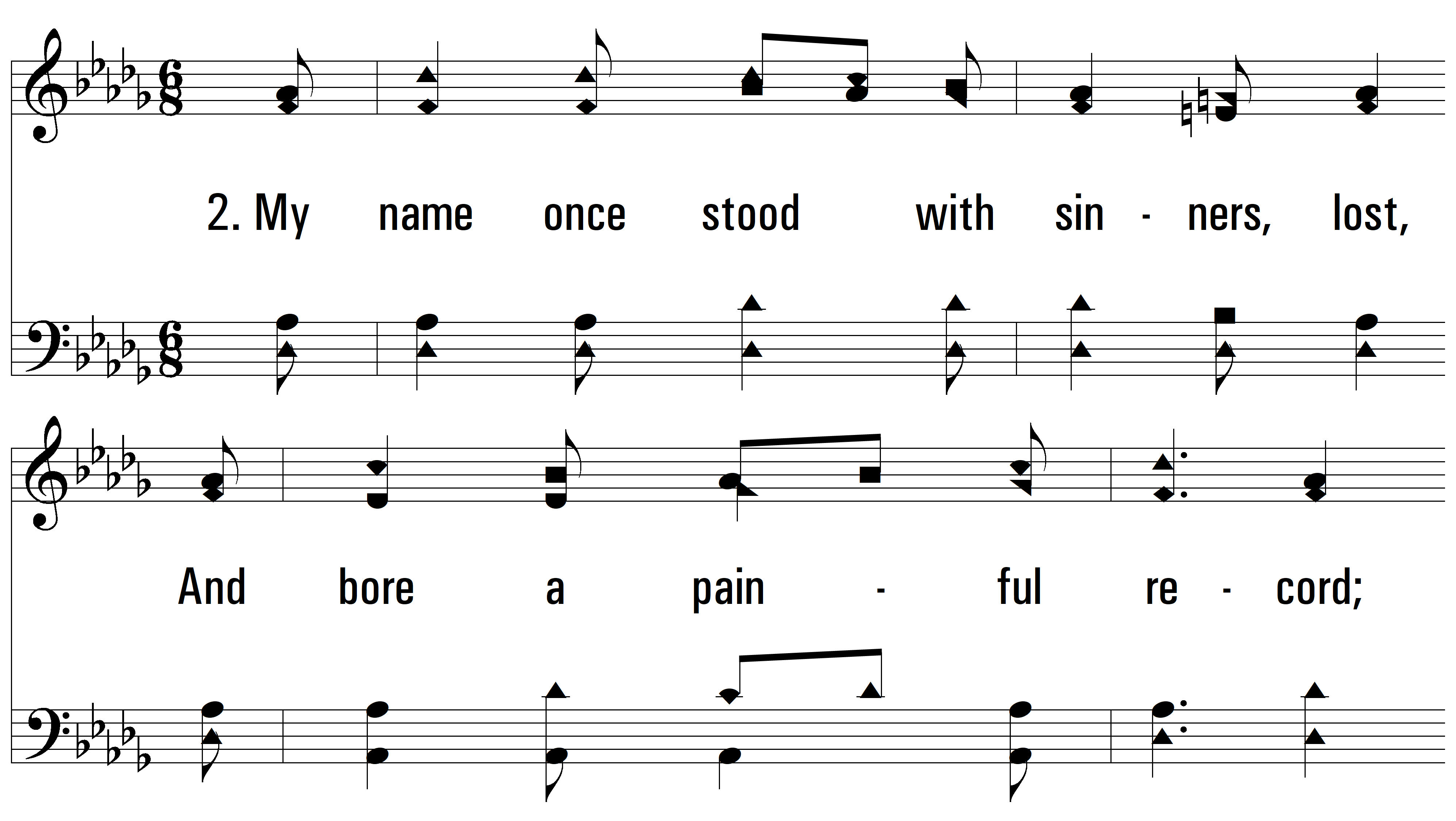 vs. 2 ~ My Name Is In The Book Of Life
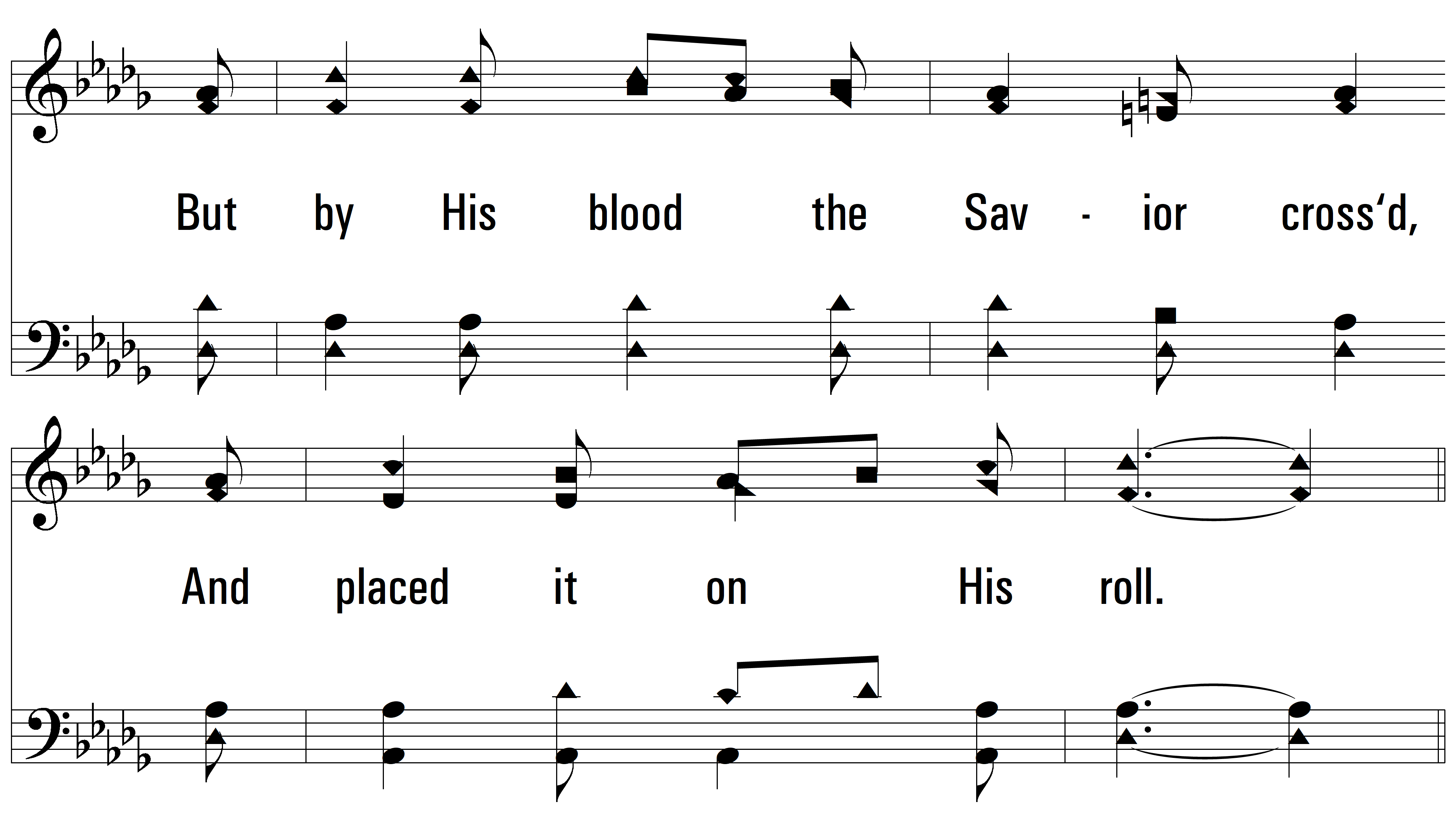 vs. 2
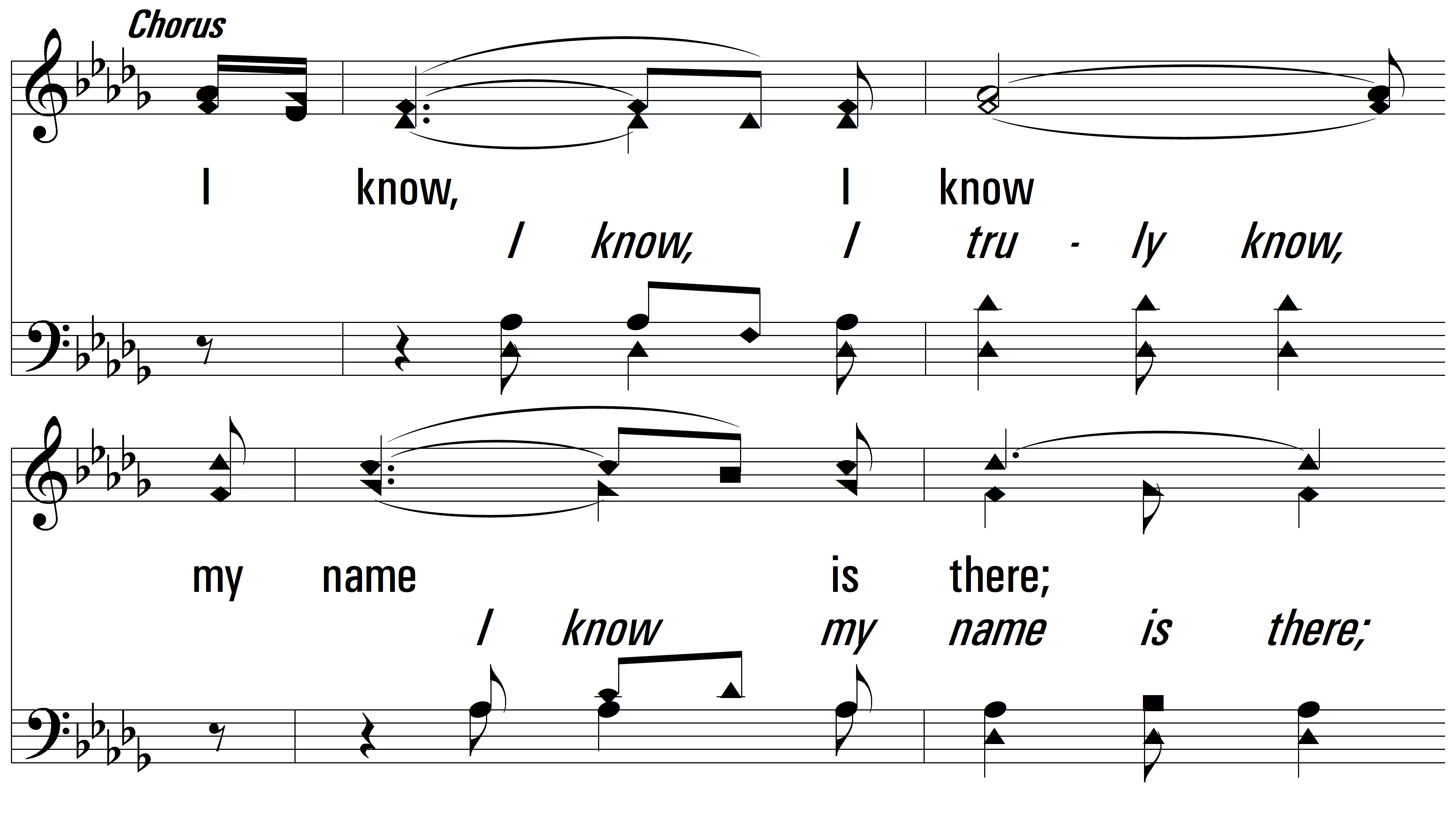 vs. 2
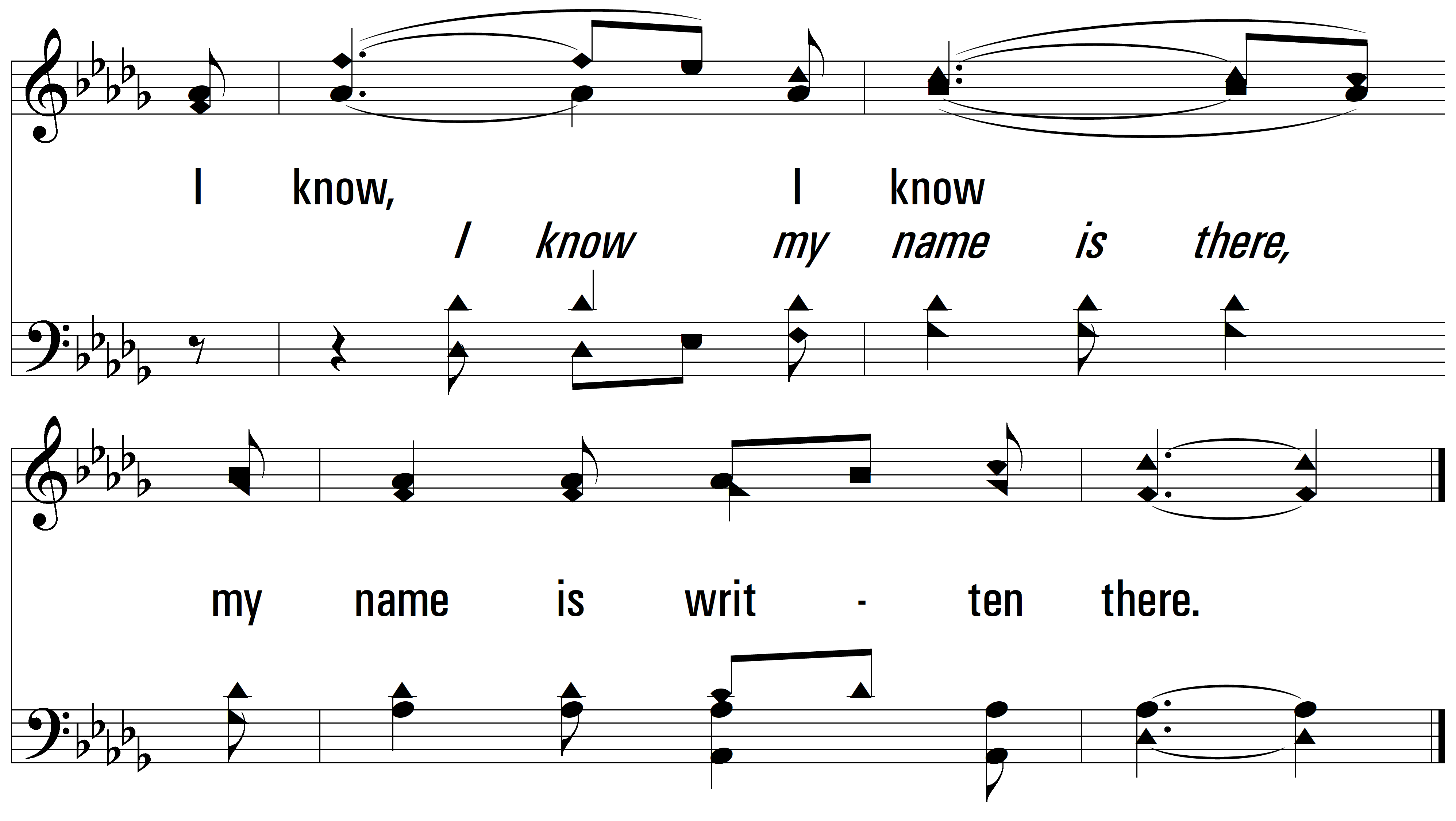 vs. 2
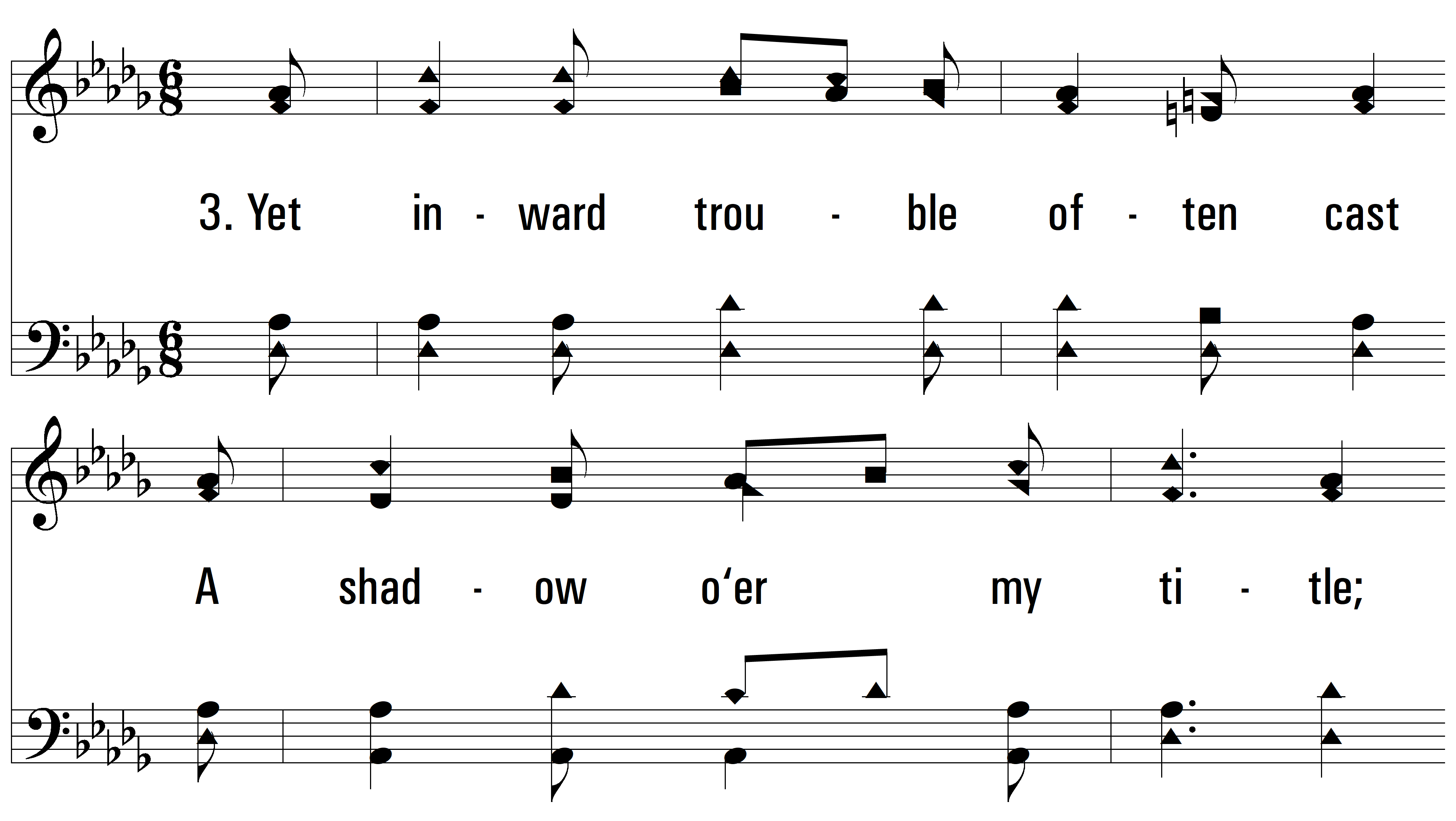 vs. 3 ~ My Name Is In The Book Of Life
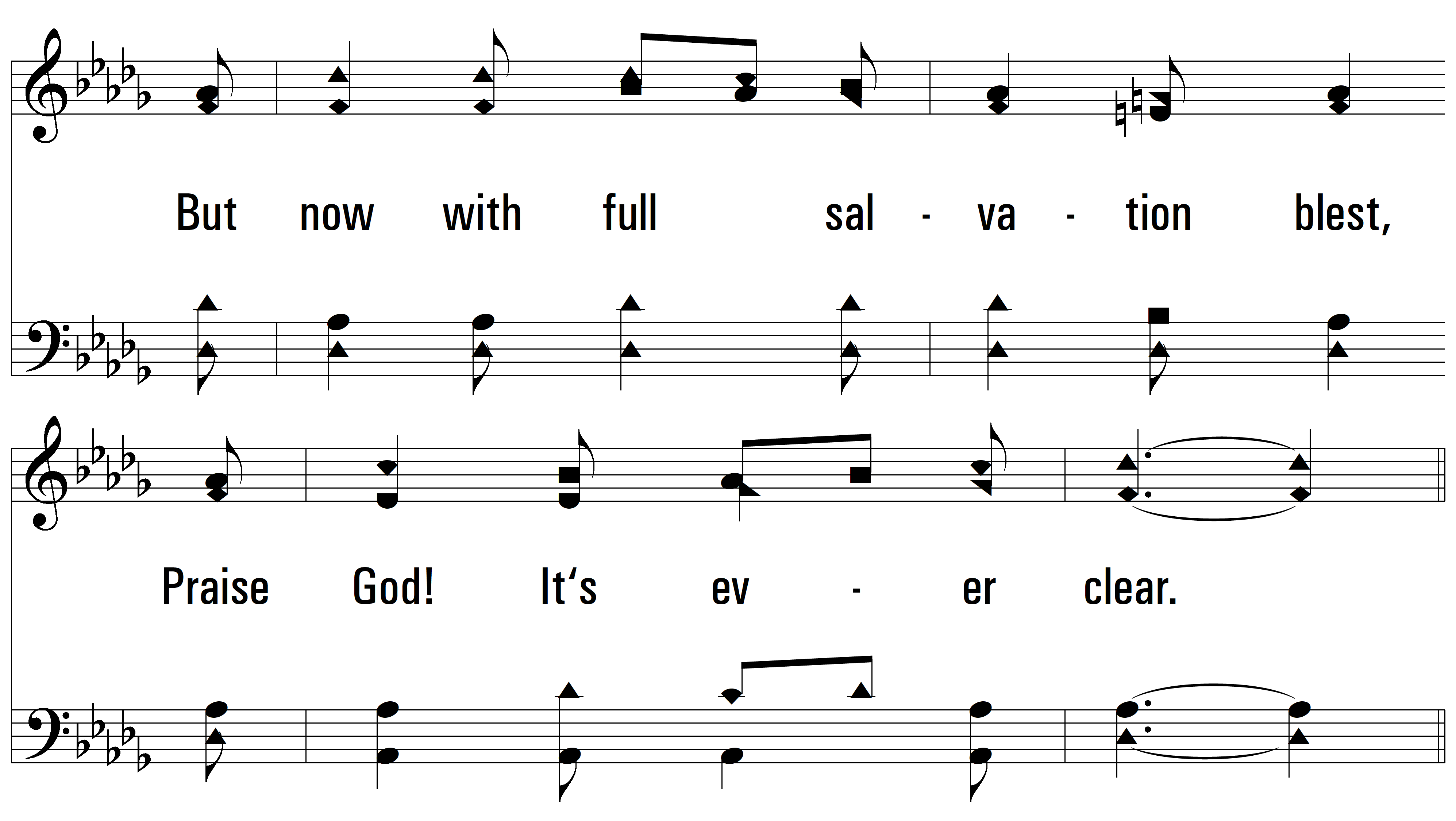 vs. 3
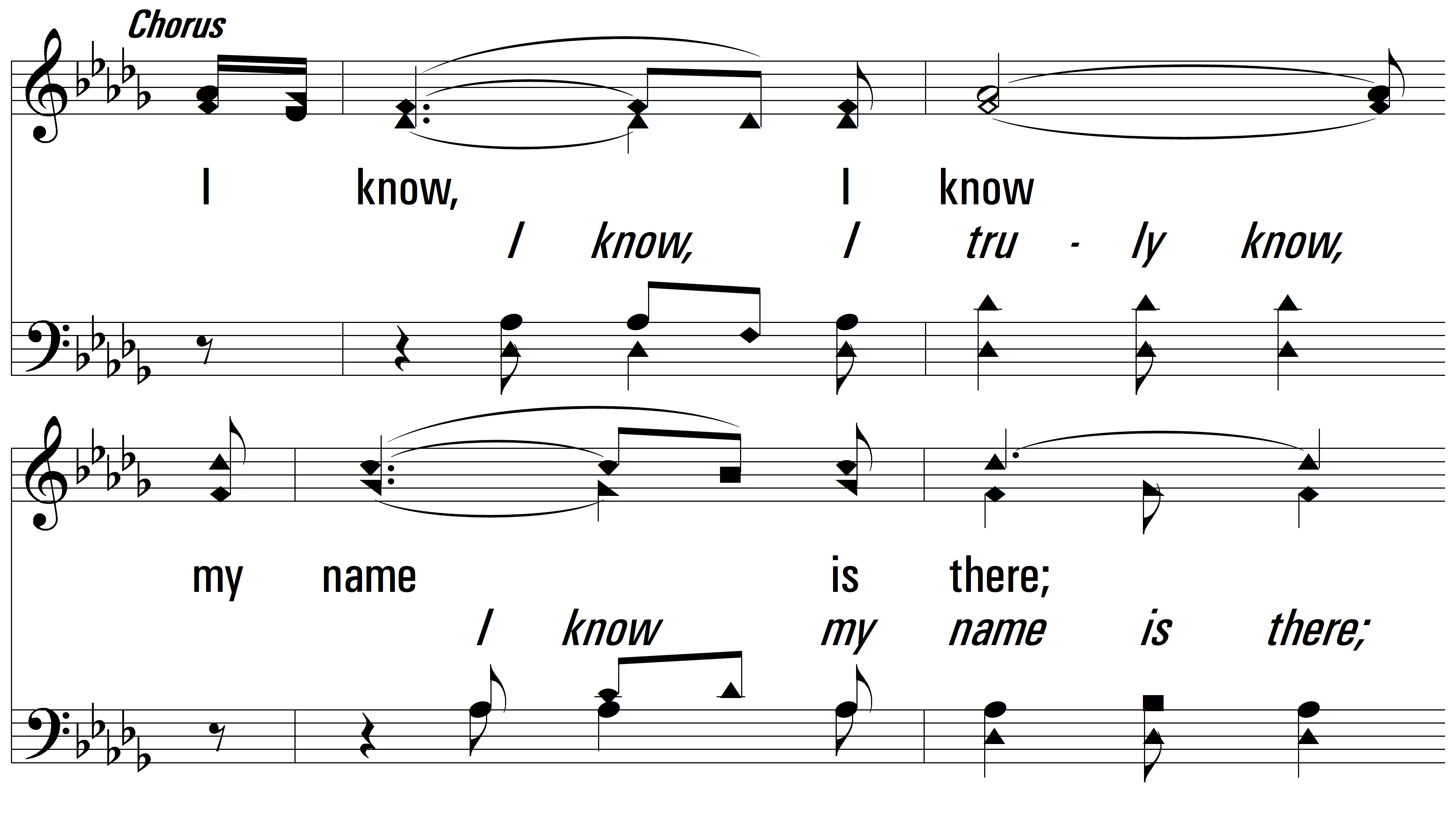 vs. 3
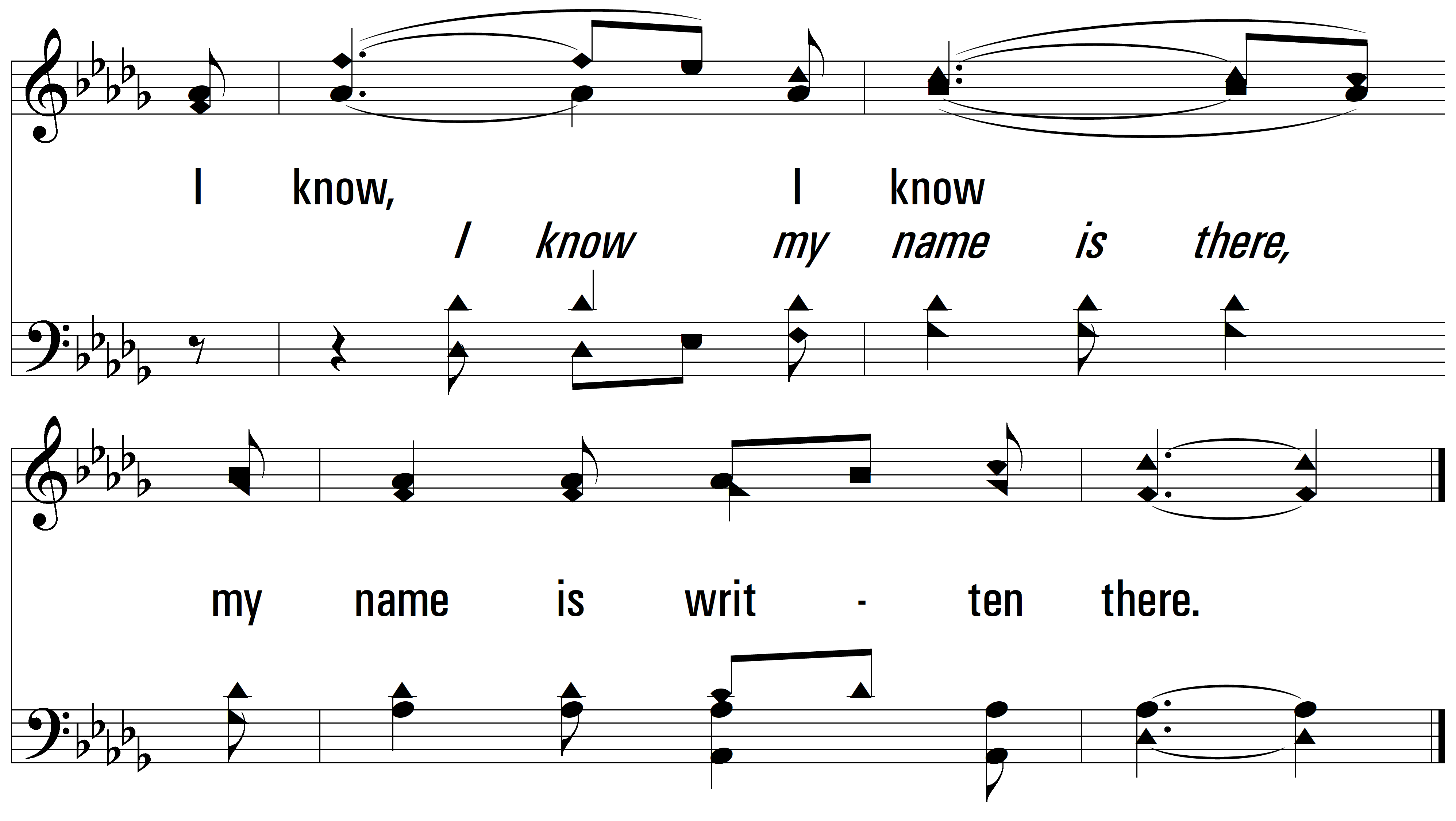 vs. 3
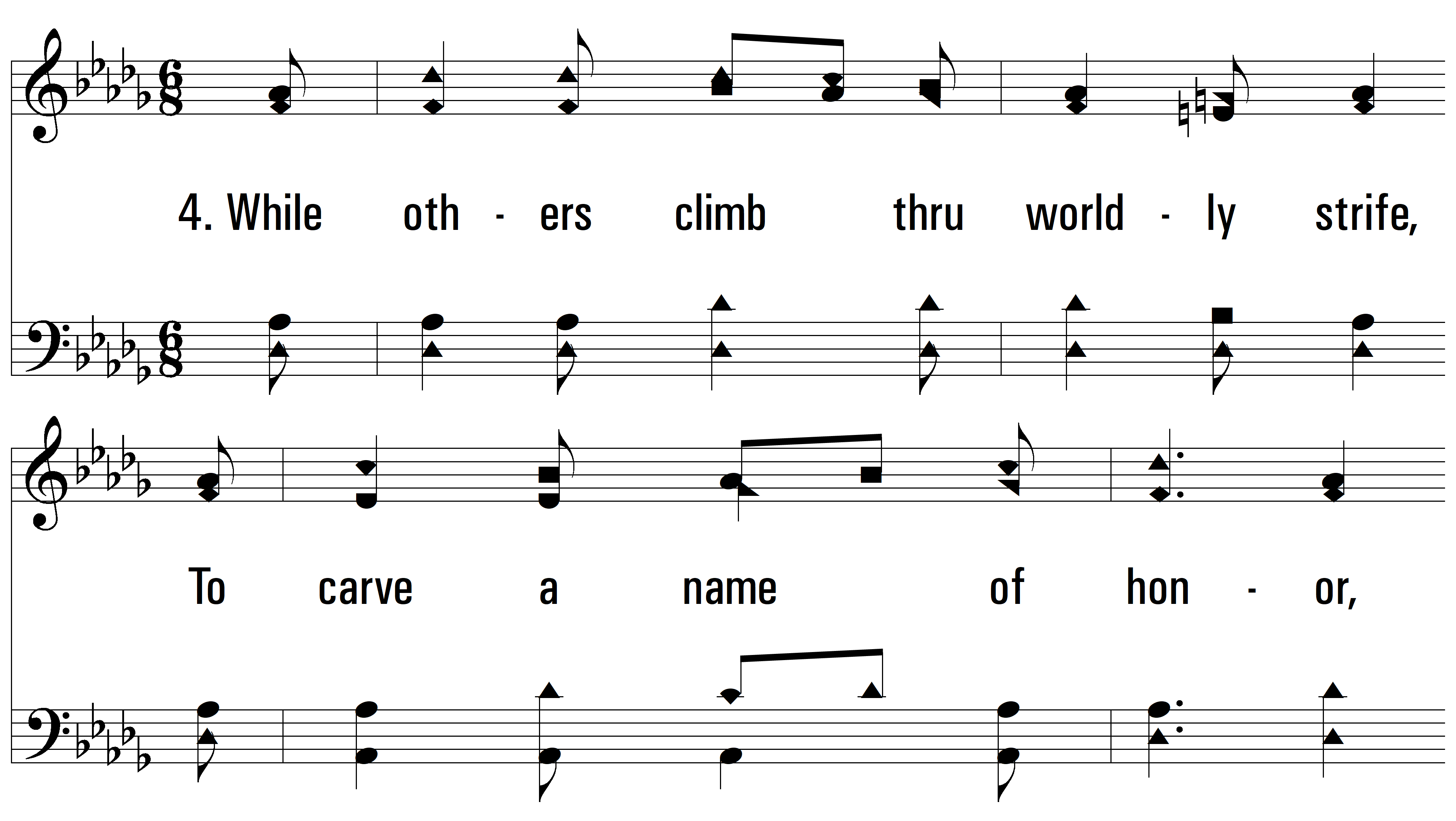 vs. 4 ~ My Name Is In The Book Of Life
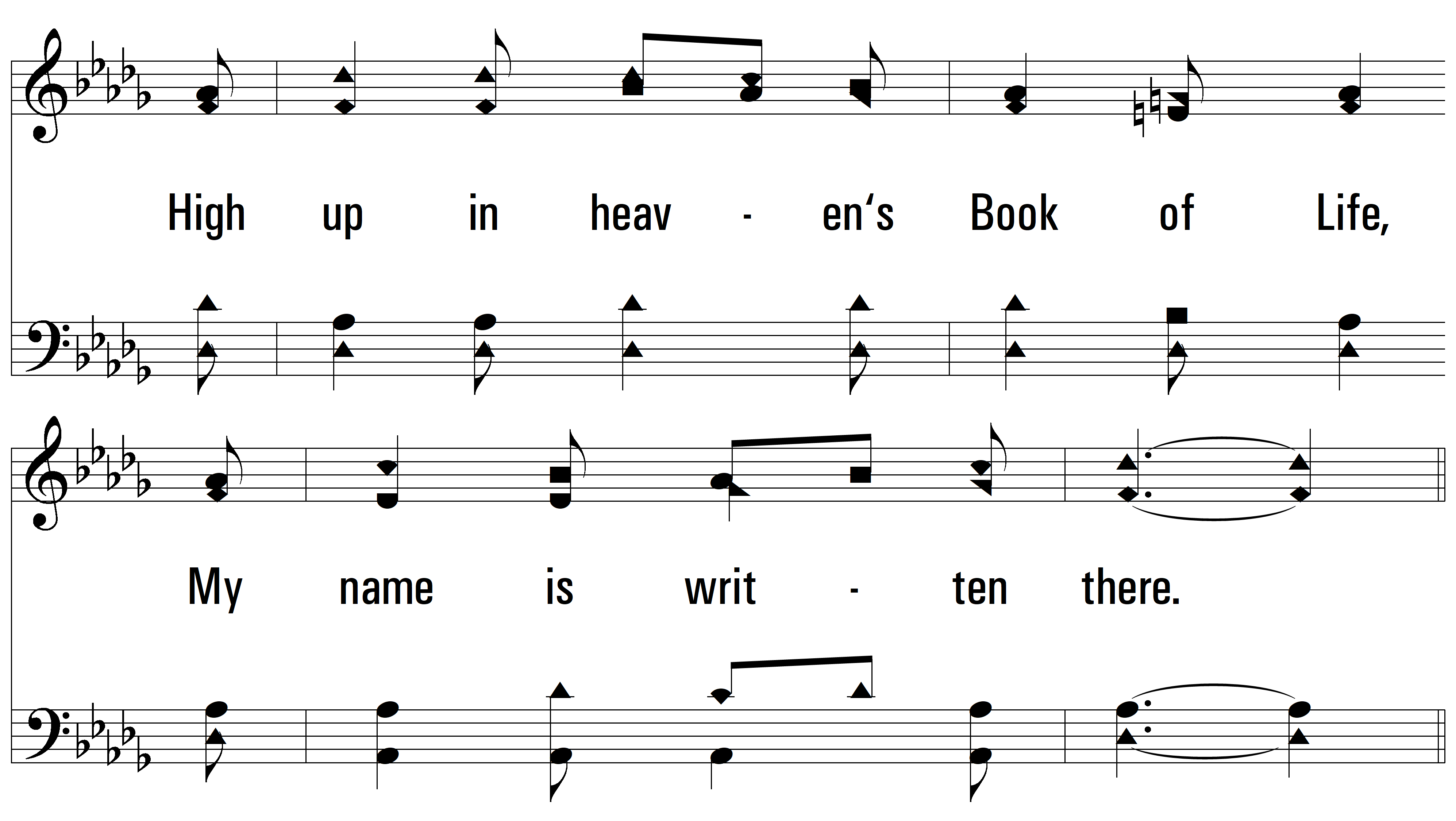 vs. 4
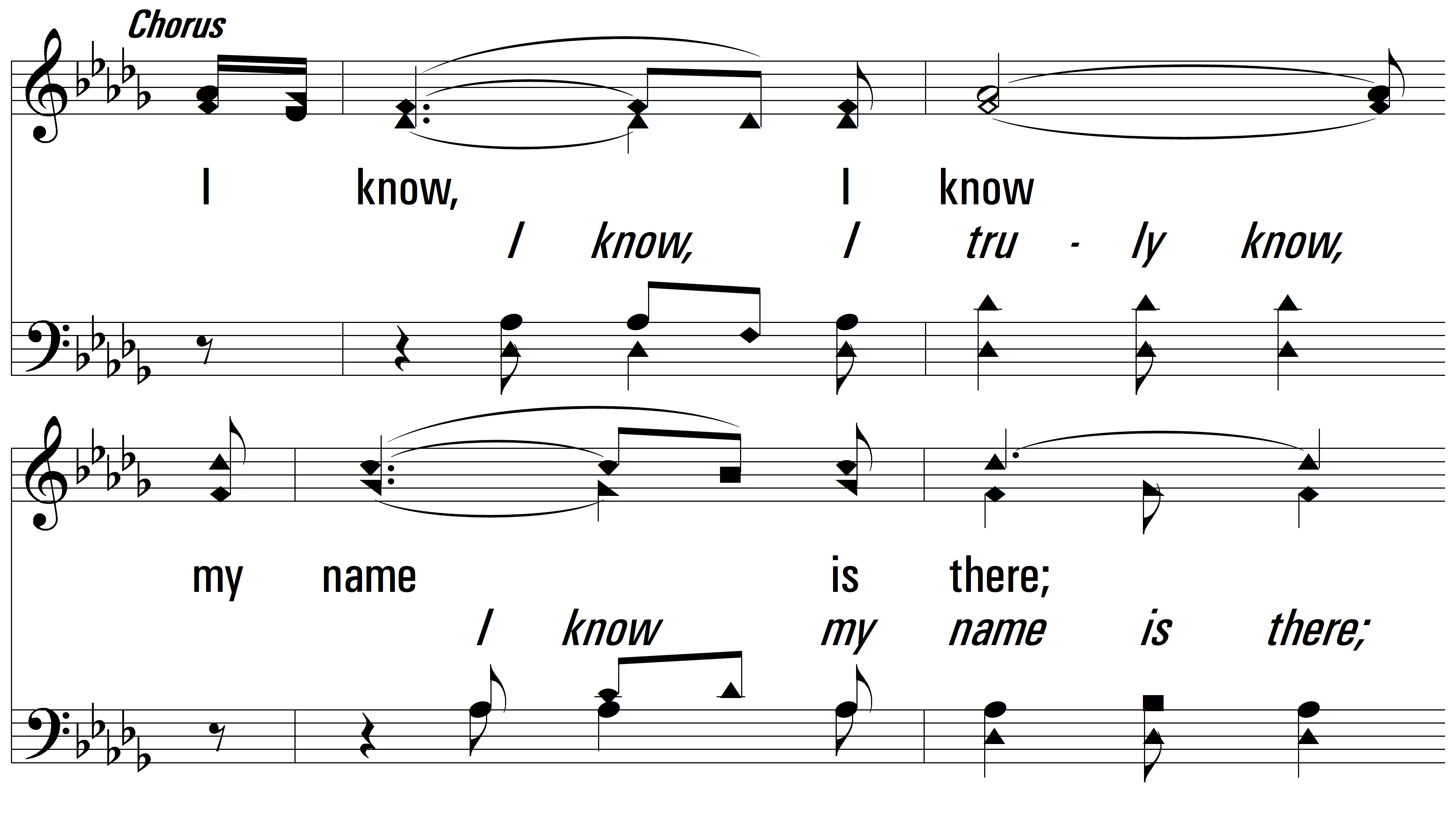 vs. 4
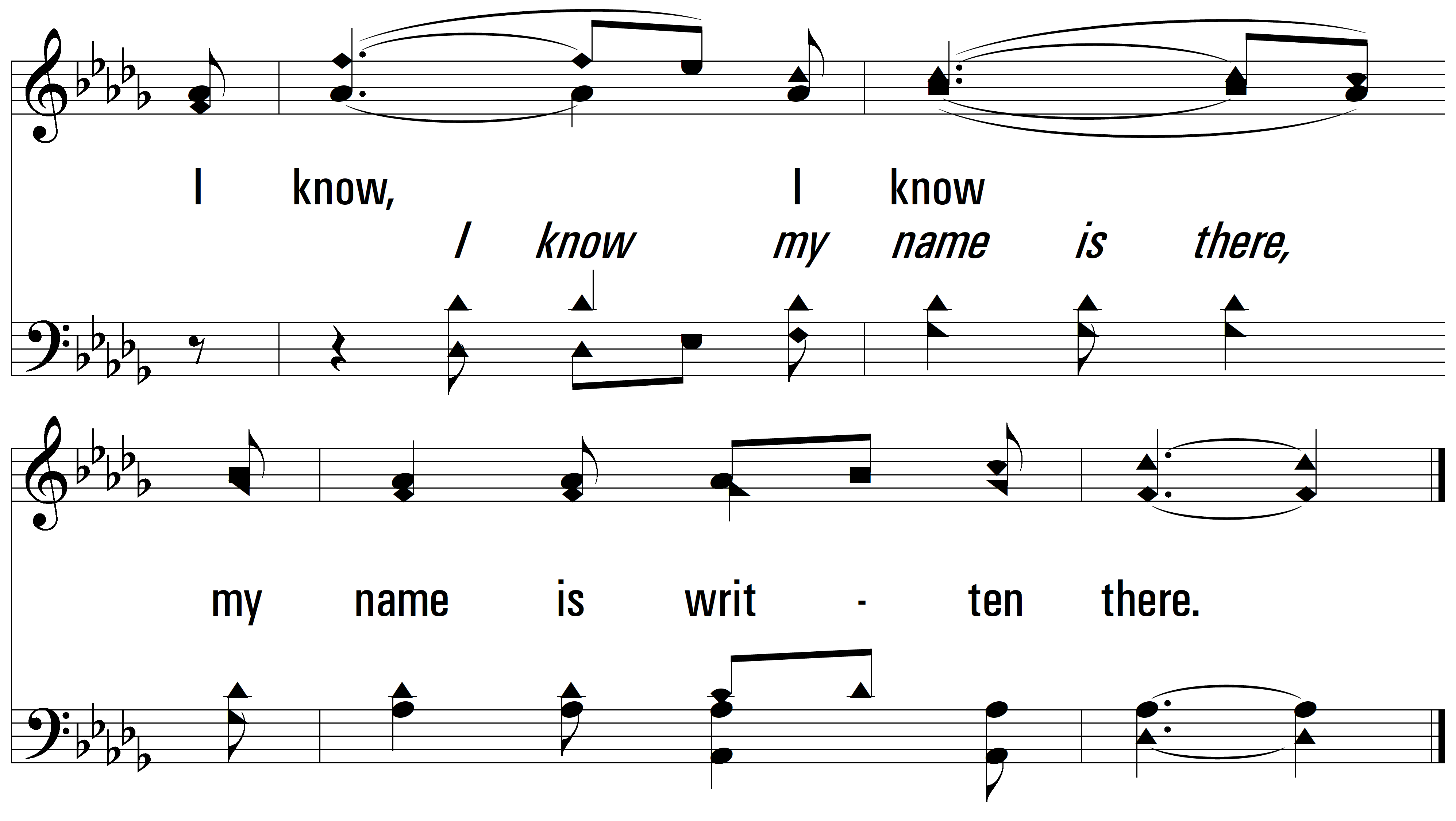 END
PDHymns.com
vs. 4